Procedury związane z zatrudnianiem cudzoziemców
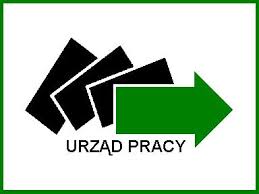 Powiatowy Urząd Pracy
w Wołominie
ul. Warszawska 5A,
05-200 Wołomin
www.pup.wolomin.pl
CUDZOZIEMIEC - każdy, kto nie posiada obywatelstwa polskiego.

Cudzoziemiec może przekroczyć granicę i przebywać na terytorium Rzeczypospolitej Polskiej jeżeli posiada:
- ważny dokument podróży,
- ważną wizę lub inny dokument uprawniający do wjazdu i pobytu (zezwolenie na wjazd lub pobyt).
Dokumenty dopuszczające do rynku pracy:
Zezwolenie ma pobyt czasowy i pracę – wydawane przez wojewodę na wniosek cudzoziemca, uprawnia zarówno do pracy, jak i do pobytu;
Zezwolenie na prace – wydawane przez wojewodę:
	5 typów zezwoleń na pracę:
	A – gdy cudzoziemiec jest zatrudniony w podmiocie w Polsce, wydawane na wniosek 	pracodawcy,
	B – gdy cudzoziemiec pełni funkcję w zarządzie, działa jako komplementariusz 	albo prokurent,
	C,D,E – w przypadku delegowania cudzoziemca na terytorium Polski;
Zezwolenie na pracę sezonową – typ S – wydawane przez starostę na wniosek pracodawcy – uprawnia do wykonywania pracy w podklasach uznanych za sezonowe przez 9 miesięcy w roku kalendarzowym;
Oświadczenie – rejestrowane w powiatowym urzędzie pracy przez pracodawcę dla obywatela Armenii, Białorusi, Gruzji, Mołdawii, Rosji i Ukrainy, uprawnia do wykonywania pracy niesezonowej bez zezwolenia przez okres 6 miesięcy w kolejnych 12 miesiącach.
Cudzoziemiec może wykonywać pracę wyłącznie na rzecz podmiotu wskazanego w zezwoleniu / oświadczeniu!
PROCEDURA UPROSZCZONA - OŚWIADCZENIOWA
Oświadczenie o powierzeniu wykonywania pracy cudzoziemcowi składa podmiot powierzający wykonywanie pracy korzystając z elektronicznych formularzy dostępnych na stronie www.praca.gov.pl
 w celu wpisu oświadczenia do ewidencji oświadczeń.

Oświadczenie wpisane przez Powiatowy Urząd Pracy do ewidencji oświadczeń uprawnia cudzoziemca do wykonywania pracy bez obowiązku posiadania zezwolenia na pracę, jeżeli praca wykonywana jest na warunkach określonych w tym oświadczeniu.
PROCEDURA UPROSZCZONA - OŚWIADCZENIOWA
Powiatowy Urząd Pracy właściwy ze względu na siedzibę lub miejsce stałego pobytu podmiotu powierzającego wykonywanie pracy cudzoziemcowi, wpisuje oświadczenie o powierzeniu wykonywania pracy cudzoziemcowi do ewidencji oświadczeń.
PROCEDURA UPROSZCZONA - OŚWIADCZENIOWA
Podmiot powierzający wykonywanie pracy cudzoziemcowi, składając oświadczenie o powierzeniu wykonywania pracy cudzoziemcowi w celu wpisu do ewidencji oświadczeń, dołącza do oświadczenia:
ważny dowód osobisty lub ważny dokument podróży – w przypadku, gdy podmiotem powierzającym wykonywanie pracy cudzoziemcowi jest osoba fizyczna,
kopię wszystkich wypełnionych stron ważnego dokumentu podróży cudzoziemca, którego dotyczy wniosek. W przypadku, gdy cudzoziemiec nie przebywa na terytorium Rzeczypospolitej Polskiej – kopię stron dokumentu podróży z danymi osobowymi cudzoziemca,
dowód uiszczonej wpłaty za złożenie oświadczenia (30,00zł),
oświadczenie o niekaralności pracodawcy w związku z okolicznościami, o których mowa w art. 88z ust. 5 pkt 1–6 ustawy o promocji zatrudnienia i instytucjach rynku pracy.Uwaga: oświadczenie o niekaralności podpisuje wyłącznie podmiot powierzający wykonywanie pracy.
PROCEDURA UPROSZCZONA - OŚWIADCZENIOWA
Podmiot powierzający wykonywanie pracy cudzoziemcowi, którego oświadczenie o powierzeniu wykonywania pracy cudzoziemcowi zostało wpisane do ewidencji oświadczeń, pisemnie powiadamia właściwy powiatowy urząd pracy o:
podjęciu pracy przez cudzoziemca najpóźniej w dniu rozpoczęcia pracy;
niepodjęciu pracy przez cudzoziemca w terminie 7 dni od daty rozpoczęcia pracy określonego w ewidencji oświadczeń.
Niedopełnienie obowiązku informowania o podjęciu lub niepodjęciu pracy przez cudzoziemca podlega karze grzywny.
Najważniejsze zmiany wprowadzone od 1 stycznia 2018r.
Oświadczenie o powierzeniu wykonywania pracy cudzoziemcowi:

zawężenie do prac, które nie będą objęte zezwoleniem na pracę sezonową,
wprowadzenie przesłanek odmowy rejestracji oświadczenia,
odmowa wydana w formie decyzji administracyjnej, z możliwością odwołania się do organu drugiej instancji – ministra właściwego ds. pracy,
wpłata – 30,00 zł,
obowiązki informacyjne podmiotu,
doprecyzowanie sposobu zliczania okresów wykonywania pracy na podstawie oświadczenia – pod uwagę będą brane okresy, na jakie oświadczenie zostało zarejestrowane.
Zezwolenie na pracę sezonową  Typ „S”
Zezwolenie na pracę sezonową może być wydane dla obywateli wszystkich państw spoza Unii Europejskiej i Europejskiego Obszaru Gospodarczego. Zezwolenie wydaje się, jeśli cudzoziemiec ma wykonywać pracę w zakresie działalności bezpośrednio związanych z:
-  rolnictwem,-  leśnictwem,-  łowiectwem,-  rybactwem,lub gastronomią i zakwaterowaniem.

Zezwolenie na pracę sezonową wydaje starosta właściwy ze względu na siedzibę lub miejsce zamieszkania podmiotu powierzającego wykonywanie pracy cudzoziemcowi na okres nie dłuższy niż 9 miesięcy w roku kalendarzowym.
Zezwolenie na pracę sezonową  Typ „S”
Dokumenty, które trzeba złożyć w celu uzyskania zezwolenia na pracę sezonową:
- ważny dowód osobisty lub ważny dokument podróży – w przypadku, gdy podmiotem powierzającym wykonywanie pracy cudzoziemcowi jest osoba fizyczna,
 - kopię wszystkich wypełnionych stron ważnego dokumentu podróży cudzoziemca, którego dotyczy wniosek. W przypadku, gdy cudzoziemiec nie przebywa na terytorium Rzeczypospolitej Polskiej – kopię stron dokumentu podróży z danymi osobowymi cudzoziemca,
 - dowód uiszczonej wpłaty za złożenie zezwolenia sezonowego (30,00zł),
- oryginał informacji starosty, wydanej nie wcześniej niż 180 dni przed dniem złożenia wniosku,
 - oświadczenie o niekaralności pracodawcy w związku z okolicznościami, o których mowa w art. 88z ust. 5 pkt 1–6 ustawy o promocji zatrudnienia i instytucjach rynku pracy.Uwaga: oświadczenie o niekaralności podpisuje wyłącznie podmiot powierzający wykonywanie pracy.
- w przypadku osób prowadzących gospodarstwo rolne - zaświadczenie o podleganiu ubezpieczeniu w KRUS, zaświadczenie z urzędu gminy o powierzchni fizyczneji przeliczeniowej gospodarstwa rolnego lub inny dokument potwierdzający posiadanie gospodarstwa rolnego.
Najważniejsze zmiany wprowadzone od 1 stycznia 2018r.
Zezwolenie na prace sezonową:
wydaje starosta (powiatowy urząd pracy),
instrument przeznaczony dla wszystkich cudzoziemców z państw spoza UE/EOG,
w przypadku ubiegania się o zezwolenie dla obywateli 6 państw (objętych systemem oświadczynowym) nie ma konieczności uzyskania informacji starosty o braku możliwości zaspokojenia potrzeb kadrowych,
dotyczy prac w sektorach uznanych za sezonowe,
uprawnia do pracy przez okres 9 miesięcy w roku kalendarzowym,
wpłata – 30,00zł. 

Do 31.10.2018r. do Powiatowego Urzędu Pracy w Wołominie wpłynęło 49 wniosków o wydanie zezwolenia na pracę sezonową cudzoziemców.
Podstawy prawne:
1. Ustawa z dnia 20 kwietnia 2004 r. o promocji zatrudnienia i instytucjach rynku pracy (Dz. U. z 2018 r. poz. 1265, z późn. zm.).
2. Rozporządzenie Ministra Rodziny, Pracy i Polityki Społecznej z dnia 7 grudnia 2017 r. w sprawie wydawania zezwolenia na pracę cudzoziemca oraz wpisu oświadczenia o powierzeniu wykonywania pracy cudzoziemcowi do ewidencji oświadczeń (Dz. U. 2017 r. poz. 2345).
3. Rozporządzenie Ministra Rodziny, Pracy i Polityki Społecznej z dnia 8 grudnia 2017 r. w sprawie państw, do których obywateli stosuje się niektóre przepisy dotyczące zezwolenia na pracę sezonową oraz przepisy dotyczące oświadczenia o powierzeniu wykonywania pracy cudzoziemcowi (Dz. U. 2017 r. poz. 2349).
4. Rozporządzenie Ministra Rodziny, Pracy i Polityki Społecznej z dnia 8 grudnia 2017 r. w sprawie podklas działalności według Polskiej Klasyfikacji Działalności (PKD), w których wydawane są zezwolenia na pracę sezonową cudzoziemca (Dz. U. 2017 r. poz. 2348).
5. Rozporządzenie Ministra Rodziny, Pracy i Polityki Społecznej z dnia 8 grudnia 2017 r. w sprawie wysokości wpłat dokonywanych w związku ze złożeniem wniosku o wydanie zezwolenia na pracę lub zezwolenia na pracę sezonową oraz złożeniem oświadczenia o powierzeniu wykonywania pracy cudzoziemcowi (Dz. U. 2017 r. poz. 2350).
6. Ustawa z dnia 15 czerwca 2012 r., o skutkach powierzenia wykonywania pracy cudzoziemcom przebywającym wbrew przepisom na terytorium Rzeczypospolitej Polskiej (Dz. U. 2012 r. poz. 769).
7. Ustawa z dnia 14 czerwca 1960 r. Kodeks postępowania administracyjnego (Dz. U. z 2017 r. poz. 1257 z późn. zm.).
8. Rozporządzenie Ministra Pracy i Polityki Społecznej z dnia 21 kwietnia 2015 r. w sprawie przypadków, w których powierzenie wykonywania pracy cudzoziemcowi na terytorium Rzeczypospolitej Polskiej jest dopuszczalne bez konieczności uzyskania zezwolenia na pracę (Dz. U. 2015 poz. 588).
DZIĘKUJEMY ZA UWAGĘ



tel. 22 787 46 20,   763 73 38, 31, 40
e-mail: wawo@praca.gov.pl
www.pup.wolomin.pl